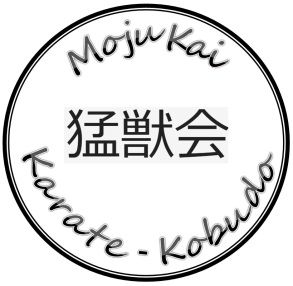 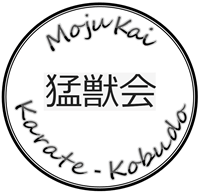 MojuKai Karate-Kobudo
Renshi Lennis Darby
mojukaikarate@gmail.com        334-475-3899
After-School Program Curriculum


Curriculum:	After School Karate Students will be provided the same field of study as all other students of MojuKai.
	
	Students aged 4 – 6 will be provided the “Mini-Moju” course of study.
	Students aged 7-12 will be taught the Youth Program. This is similar to the full curriculum, Adult Program 	omitting Full Contact / No Pad Kumite (fighting).

	If the student is immature for their age, has a learning disability or attention deficiency, they may be retained 	in the Mini-Moju curriculum beyond their 7th Birthday. If the child is exceptionally mature and is deemed 	capable, s/he may be allowed to participate in the Youth curriculum prior to their 7th Birthday. 	Parents/guardians will be consulted prior to curriculum assignment.

	The “Mini-Moju” tab contains more information regarding that program.
	More details on the Youth Program can be found under the “Traditional Karate” tab.

Rules 	All participants are expected to obey Rules and Directions. Failure to do so may result in 	dismissal from the program and class.

	1. Conduct yourself with dignity, integrity & honor at all times; this is the essence of Budo.
	2. Be Respectful at all times; this means to your teachers, peers and parents/guardians
	3. No horseplay, disruptive behavior, or unbuckling the seatbelt during transport
	4. No profanity or aggressive speech is allowed in the martial arts culture
	5. Use your time efficiently; dress for class in a timely manner; be prepared at all times
	6. No open food / beverage containers or gum in transport vehicle or dojo floors.
	7. Focus time is provided for productive activities such as homework; you will not be 	    	     	     allowed to misuse your time.
	8. All other dojo rules will also apply – such as proper etiquette, effort and demeanor

Special Rules	1. Any child who is actively sick  (fevered and/or potentially contagious) is not allowed to attend that day.
	2. If a child becomes disruptive to the point that they cannot be controlled, a parent / guardian will 	    	    be summoned.
	3. If a child is not retrieved by a parent / guardian in a reasonable time after training, or if the 	  	    parent / guardian does not respond when called to get a sick or disruptive child, there may be 	    	    extra fees and the child may be dismissed from the program.